مادة تسوية وتعديل الاراضي
المدرس الدكتور حسام حسن عبد العالي
قسم علوم التربة والموارد المائية
كلية الزراعة - جامعة البصرة
husam.abdulaali@uobasrah.edu.iq
Class code: wxtczgf
https://meet.google.com/kdb-bbza-zfg
س / من الجدول ادناه احسب مناسيب النقاط باستخدام 1-  طريقة ارتفاع الجهاز  2- وبطريقة الارتفاع والانخفاض  ثم تحقق من إجابتك.
أنواع التسوية المباشرة Types of Direct leveling
أنواع التسوية المباشرة     Types of Direct leveling  
التسوية المتبادلة أو العكسية Reciprocal levelling
التسوية التفاضلية ( المتسلسلة ) Differential or series levelling
التسوية الطولية ( المقاط  الطولية ) Longitudinal Sections or Profile
التسوية العرضية ( المقاط  العرضية ) Cross sections
التسوية الشبكية Grid levelling
التسوية المتبادلة أو العكسية Reciprocal levelling
تستخدم في حالة إيجاد الفرق بين منسوبي نقطتين يفصل بينهما نهر  عريض أو وادي  عميق أو منخفض بحيث  لا يمكن  وضع الجهاز في منتصف المسافة بين النقطتين فيكون الجهاز قريبا جدا من احدى النقطتين وبعيدا عن الاخرى بمسافة كبيرة ولتجنب مثل هذه الحالة  والاخطاء الالية الناتجة عن الجهاز والاخطاء الناتجة عن تأثير كروية الارض وانكسار الاشعة يتم استعمال هذا النوع من التسوية وذلك عن طريق عدة حالات هي:
الحالة الأولى
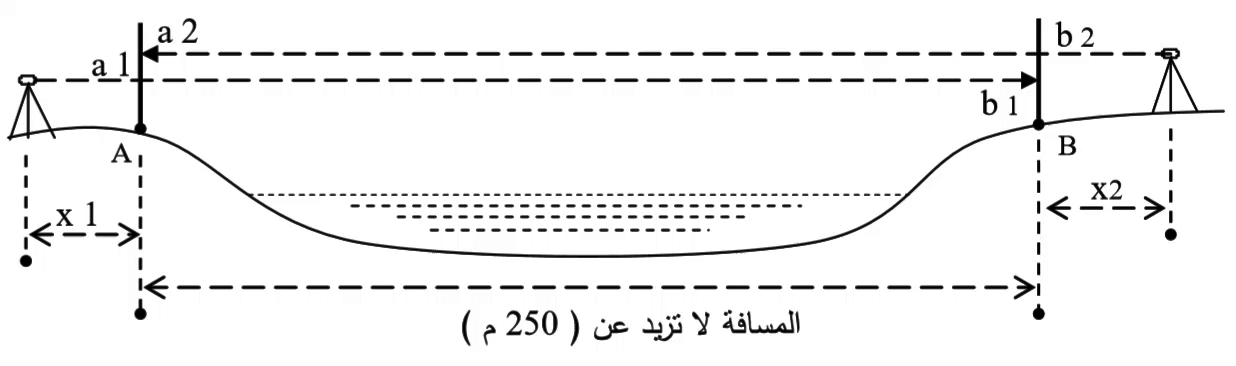 الحالة الثانية
استعمال جهازي تسوية مع  مسطرة أو مسطرتين يتم وضع  جهاز بالقرب من النقطة الأولى والآخر قرب النقطة الثانية وباستعمال مسطرتين لأنه يقلل الوقت اللازم للقراءة ومن ثم يتم إيجاد الفرق الحقيقي في المنسوب بين النقطتين كما في الحالة الأولى .
الحالة الثالثة
مثال : عند التسوية بين نقطتين (A) و (B) على ضفاف نهر متقابلة ، تم تثبيت جهاز التسوية بالقرب من (A) وكان قراءة المسطرة على الموقع (A) و (B) هي (2.243 و 3.391) على التوالي. ثم تم تحريك وتثبيت جهاز التسوية بالقرب من الموقع (B) وكانت قراءة المسطرة على الموقع (A) و (B) هي (1.889 ، 3.041) على التوالي . أوجد الفرق الحقيقي للمستوى (A) و (B) و R.L للنقطة (B) إذا كانت RL النقطة (A) تساوي (100)؟
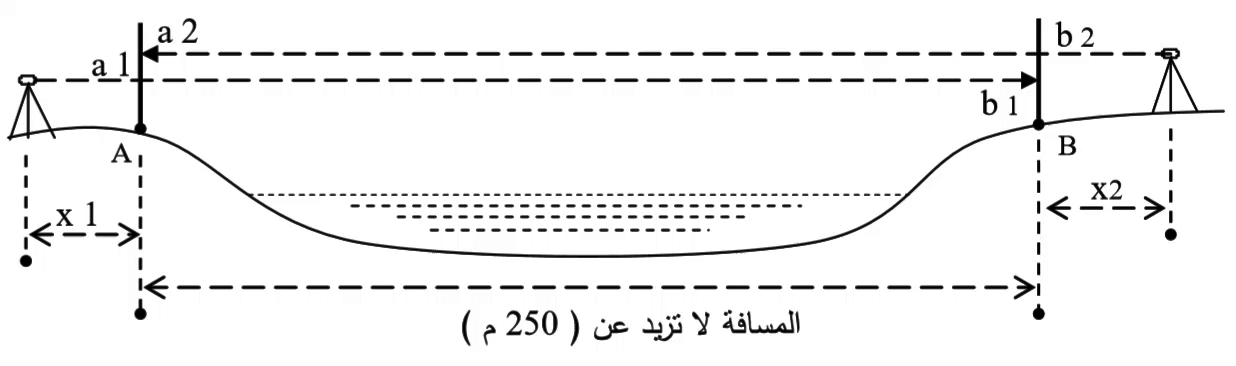 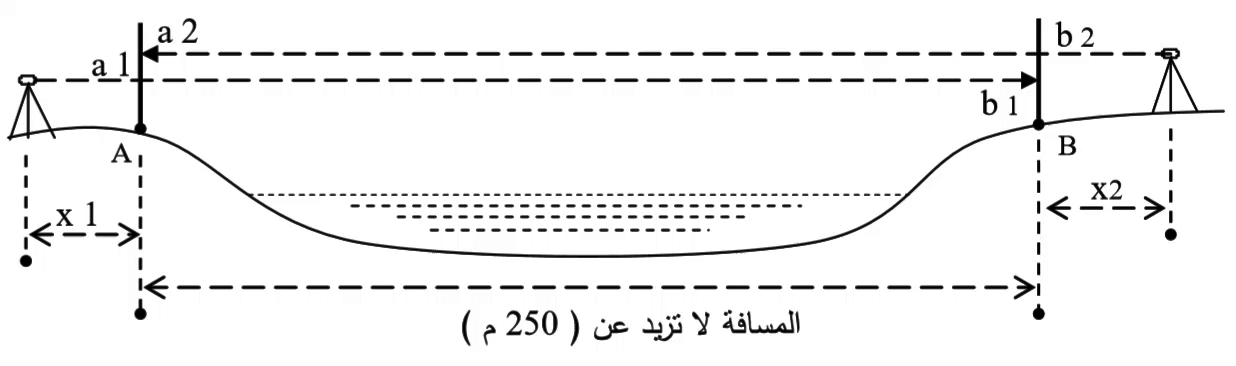 مثال : ثبت جهاز التسوية بالقرب من النقطة (A) وكانت القراءات (1.24 ، 2.4) عند (A ، B) على التوالي ، ثم نقل بالقرب من النقطة (B) وكانت القراءات (0.96 ، 2.206) عند (A) و (B) على التوالي . احسب القراءة الصحيحة عند (B) إذا كان R.L (B) هي 102.4؟
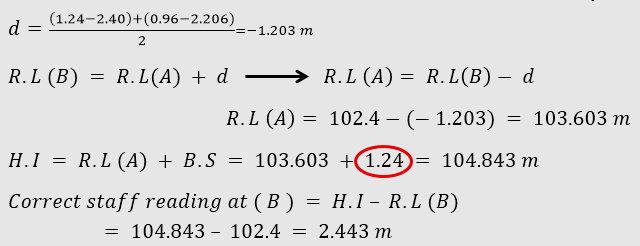 شكرا لحسن الاصغاء